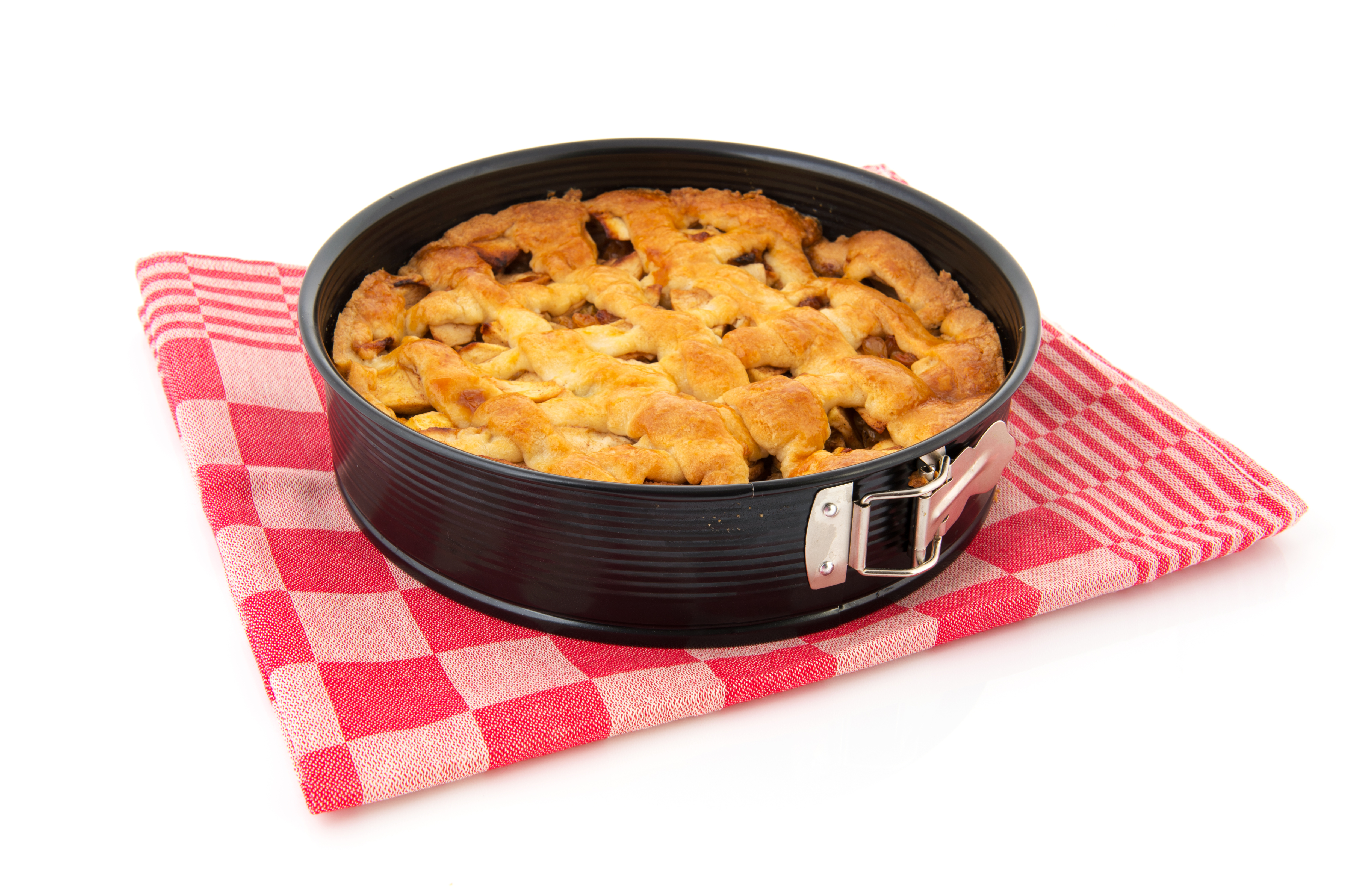 Manuel
Tijdens de pauze eet Manuel een koekje, omdat		(niets / heeft gegeten)
Na de les is hij heel tevreden, omdat				(veel / heeft geleerd)
Hij is wel moe, omdat							(hard / heeft gewerkt)
Thuis ruikt het lekker, omdat Barbara				(taart / heeft gebakken)
Manuel heeft weer energie, omdat				(lekker / heeft gegeten)
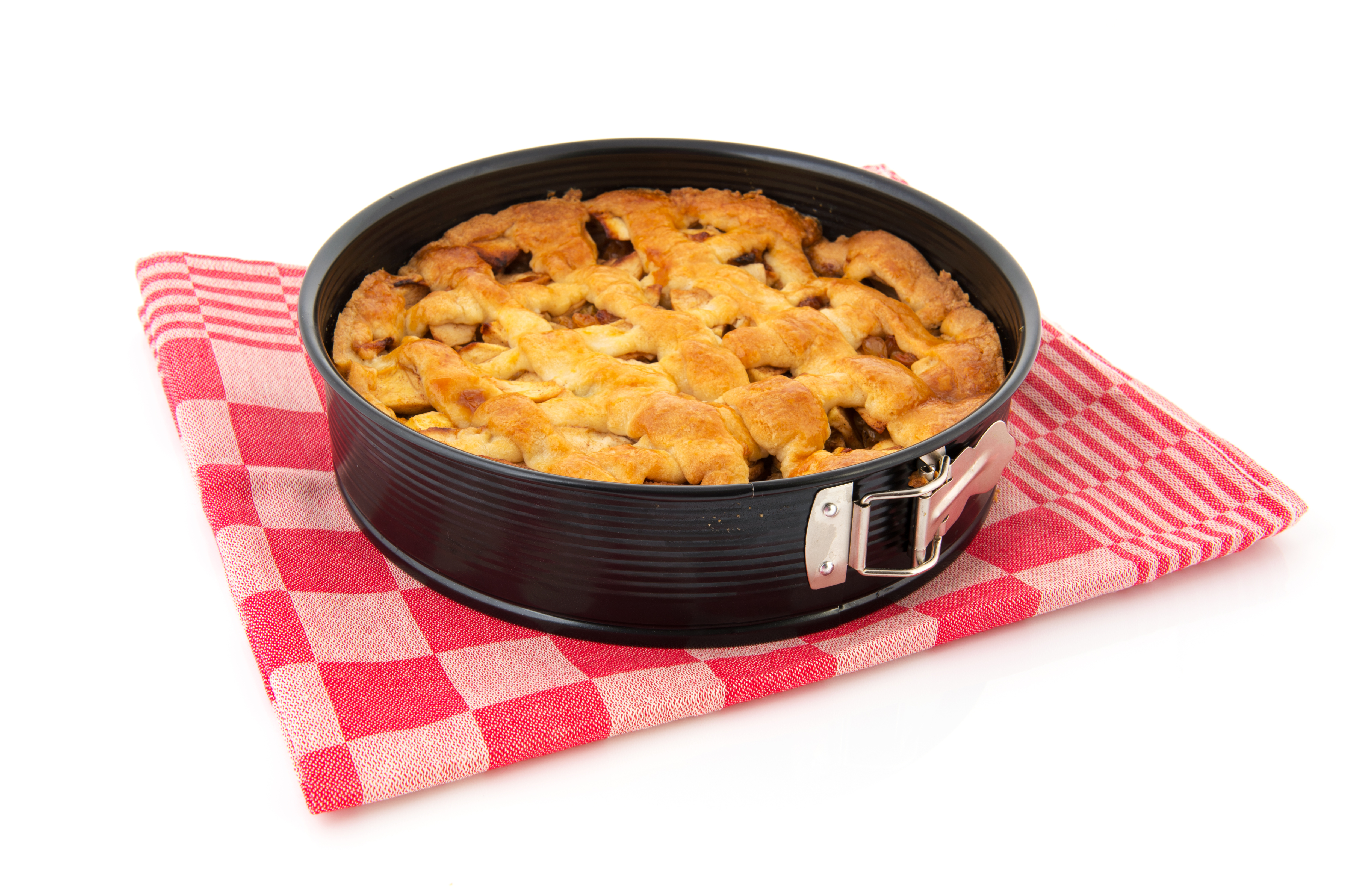 Manuel
Tijdens de pauze eet Manuel een koekje, omdat	(niets / eten)
Na de les is hij heel tevreden, omdat			(veel / leren)
Hij is wel moe, omdat						(hard / werken)
Thuis ruikt het lekker, omdat Barbara			(taart / bakken)
Manuel heeft weer energie, omdat				(lekker / eten)
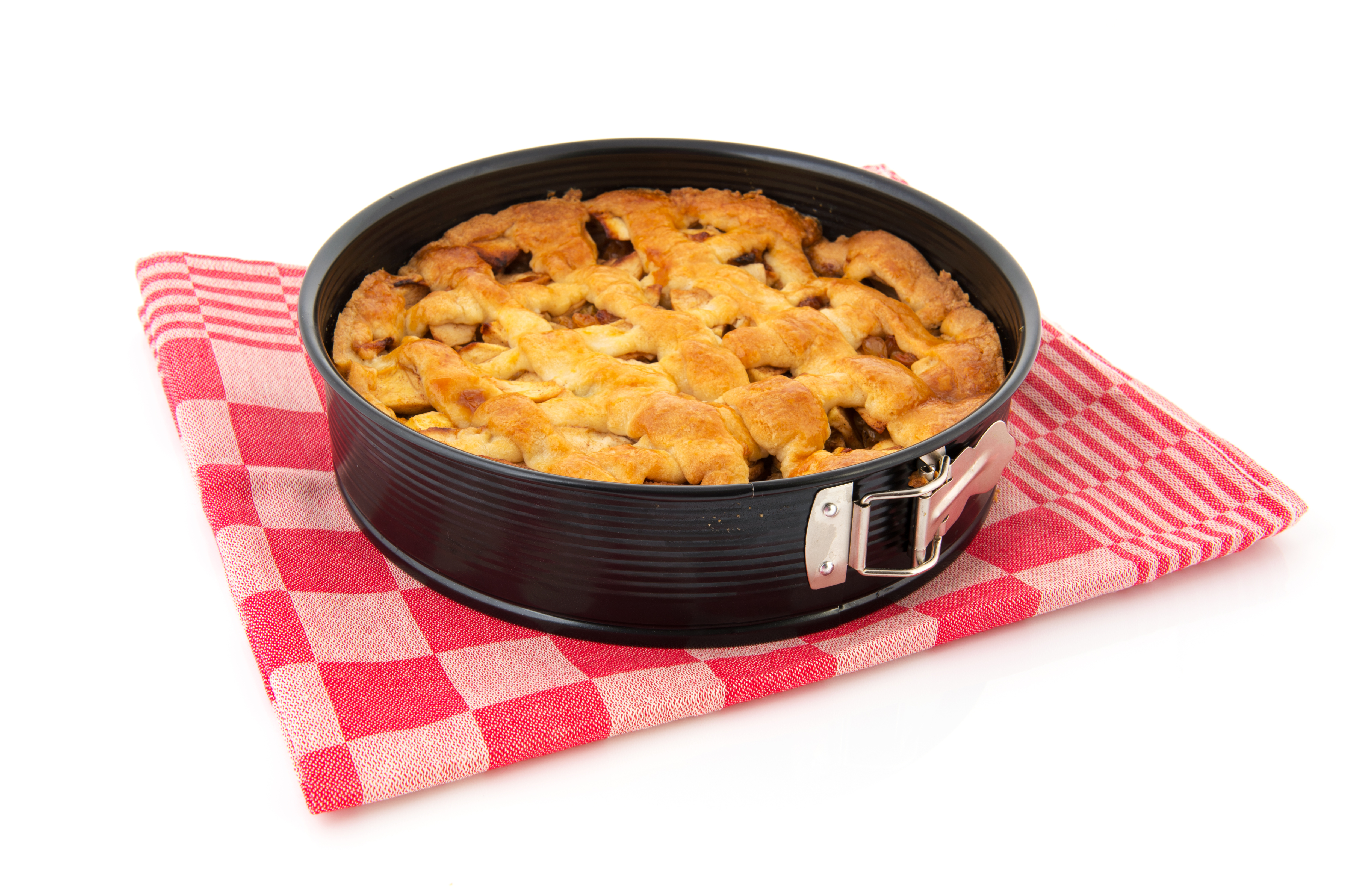 Manuel

pauze, koekje 					heeft thuis niets gegeten
na de les, tevreden				heeft veel geleerd
moe							heeft hard gewerkt
ruikt lekker					Barbara heeft taart gebakken
energie						heeft lekker gegeten
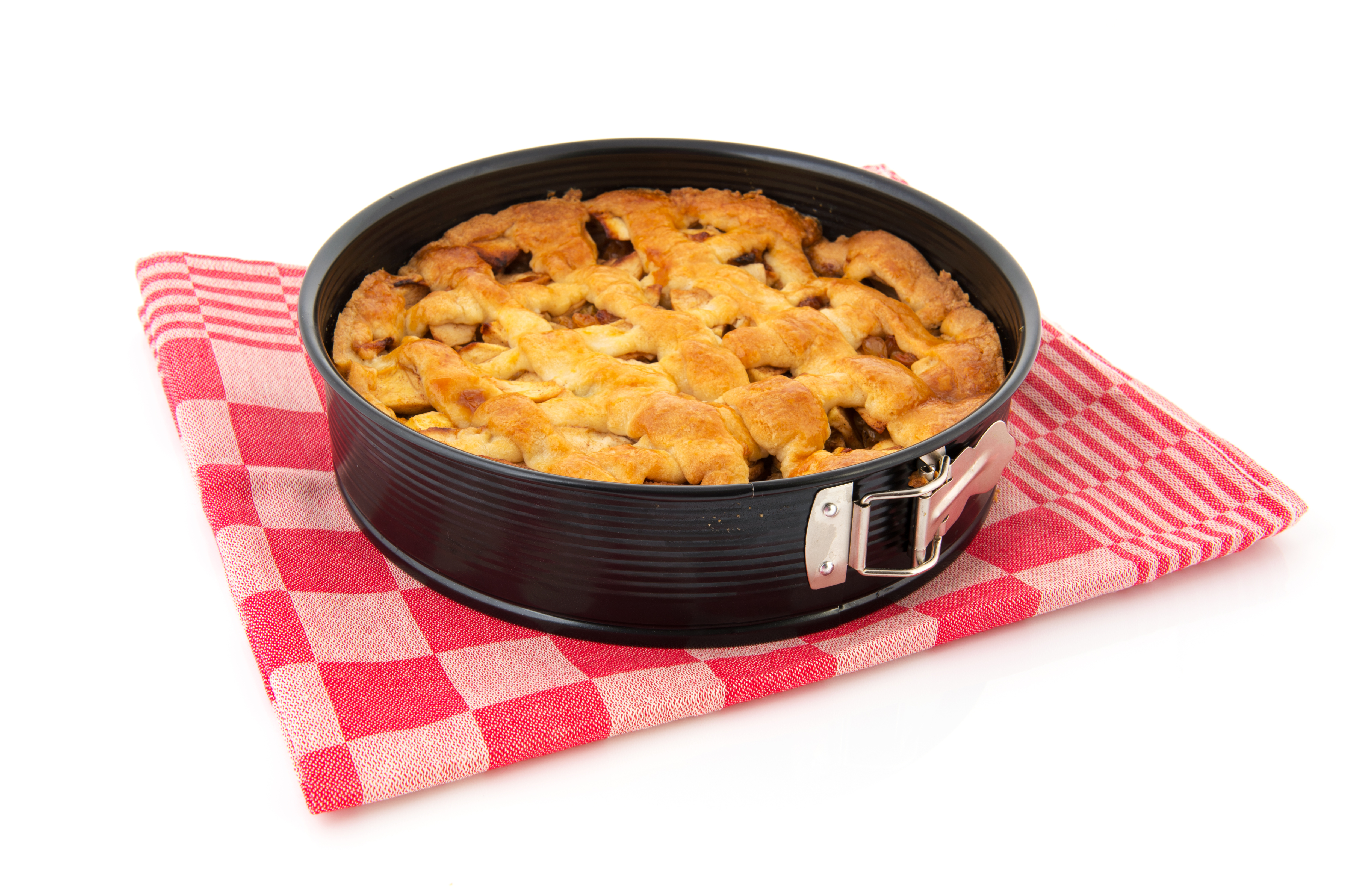 Manuel

pauze, koekje 					niets eten
na de les, tevreden				veel leren
moe							hard werken
ruikt lekker					taart bakken
energie						lekker eten
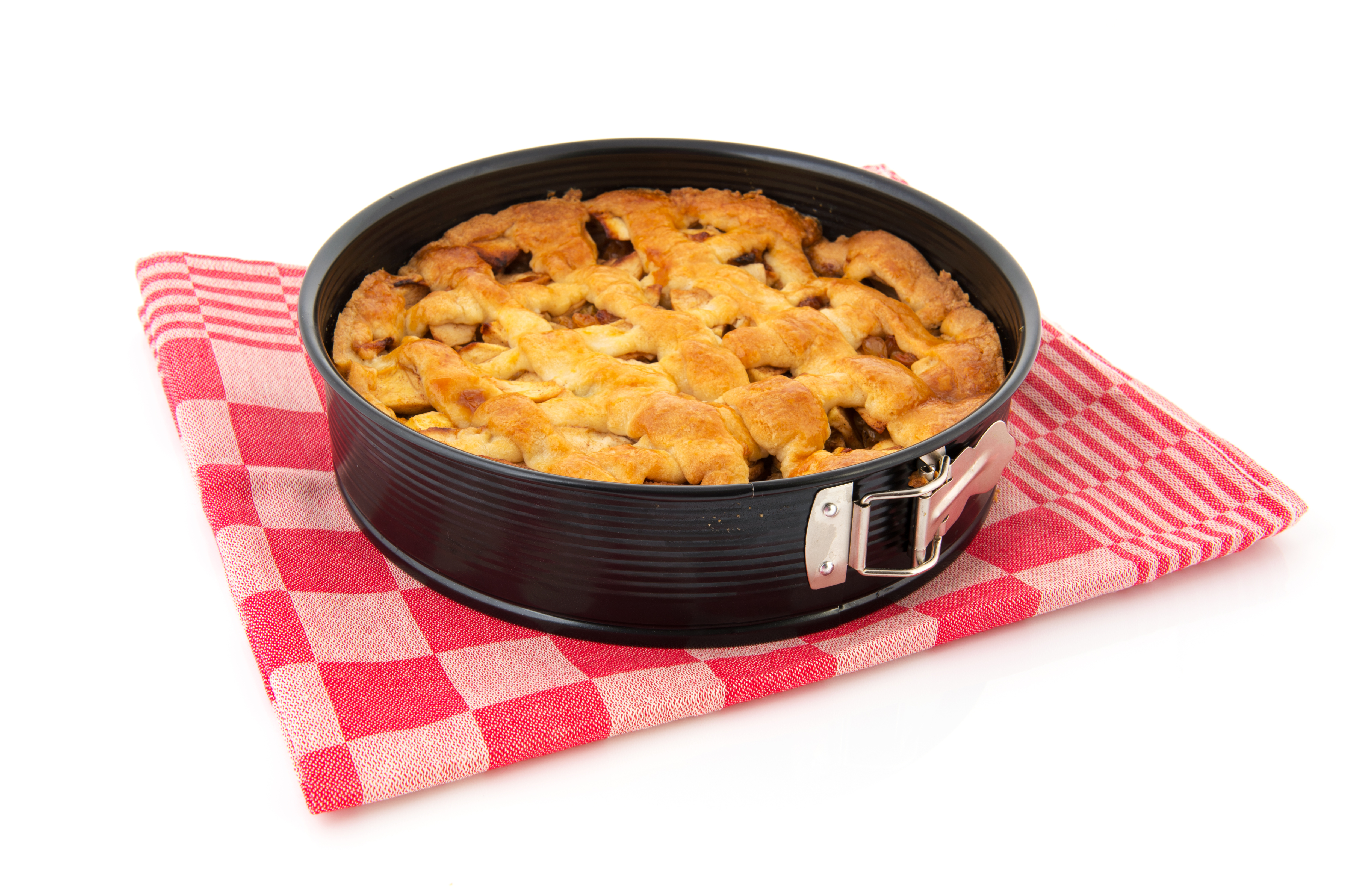 Manuel

pauze, koekje 			
na de les, tevreden				
moe							
ruikt lekker					
energie
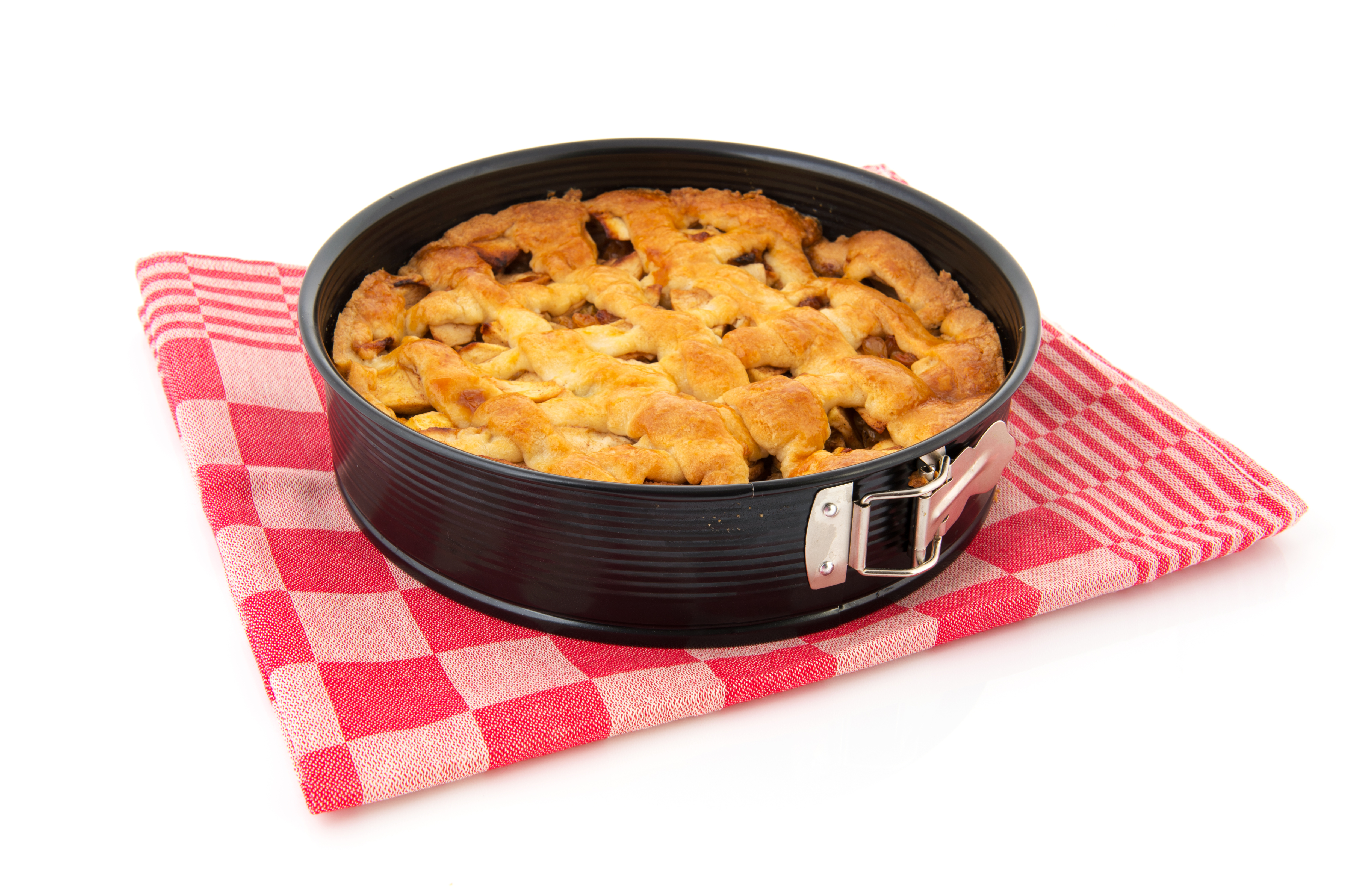 Manuel